Bachelor and Master project at Molecular Biology and Genetics
Xxxx  xxxxxx xxxxxx x  xxx xx Xxxx  xxxxxx xxxxxx x  xxx xx
Xxxx  xxxxxx xxxxxx x  xxx xx Xxxx  xxxxxx xxxxxx x  xxx xx
Xxxx  xxxxxx xxxxxx x  xxx xx Xxxx  xxxxxx xxxxxx x  xxx xx
Xxxx  xxxxxx xxxxxx x  xxx xx Xxxx  xxxxxx xxxxxx x  xxx xx
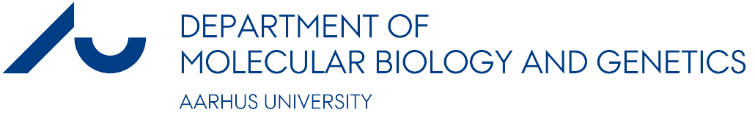